RESUMEN ASIGNACIÓN PRESUPUESTOS PARTICIPATIVOS 2023
SECTOR COORDINACIÓN TERRITORIAL Y PARTICIPACIÓN CIUDADANA  ADMINISTRACIONES ZONALES
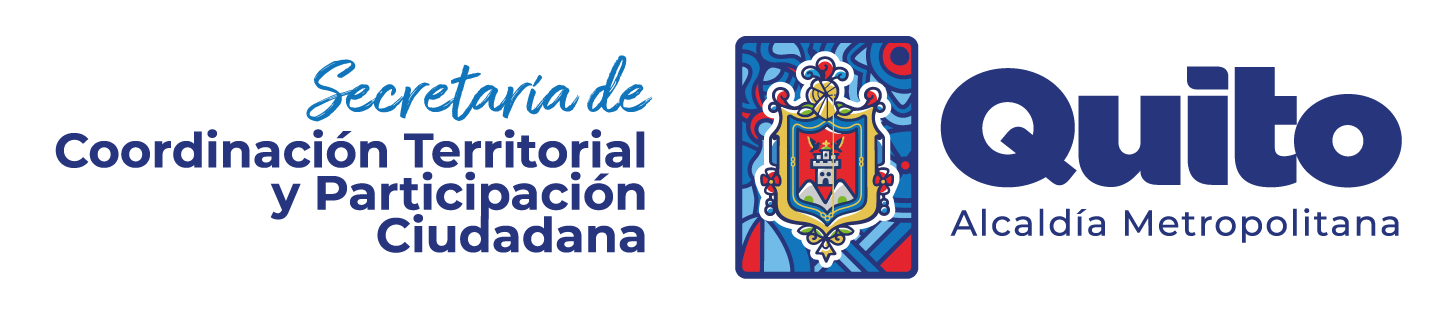 Resumen de asignación de presupuestos participativos 2023
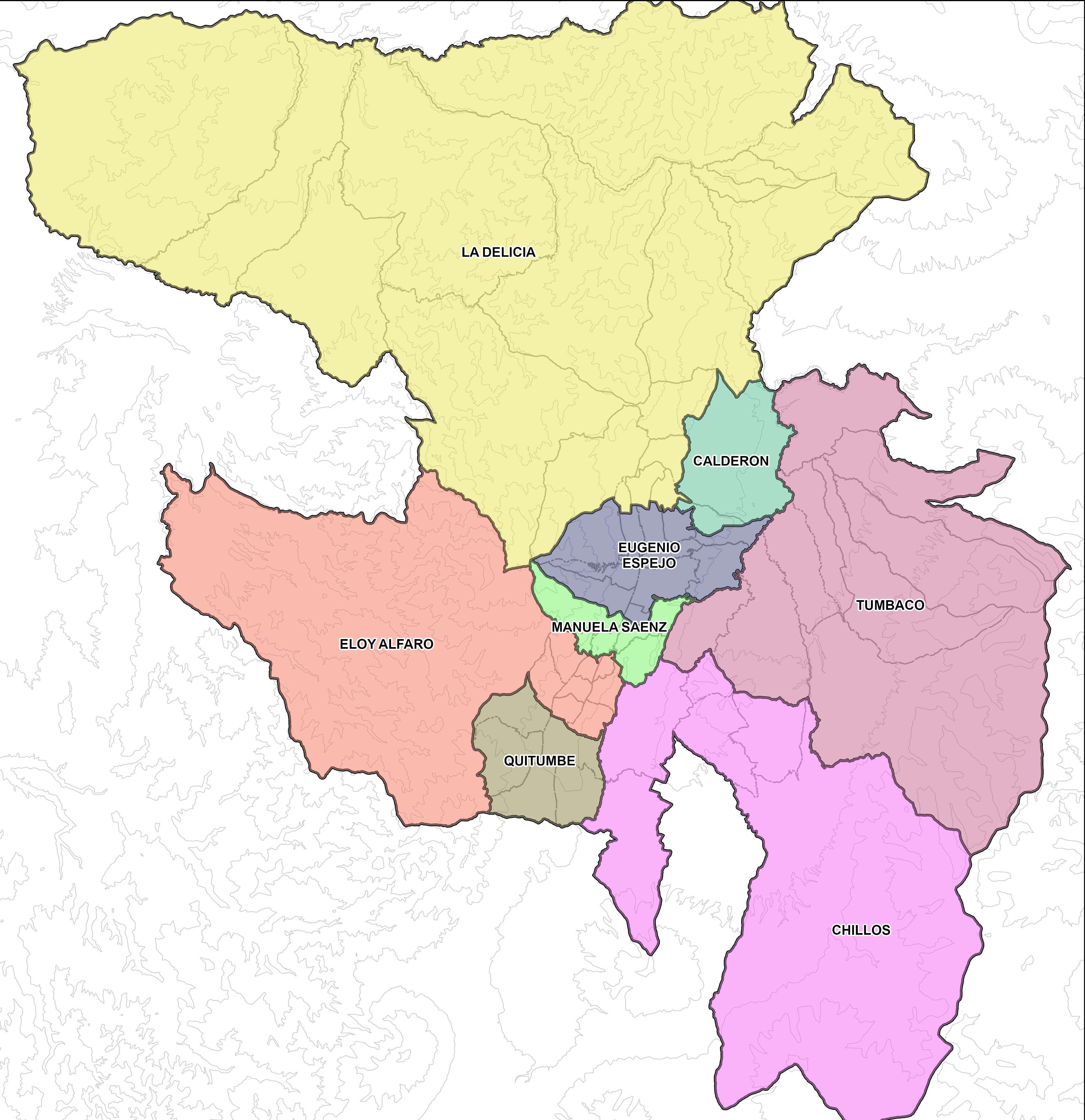 CALDERÓN14,01%
LA DELICIA12,53%
TUMBACO9,56%
LOS CHILLOS8,87%
ELOY ALFARO12,92%
MANUELA ZÁENZ9,65%
EUGENIO ESPEJO16,13%
QUITUMBE15,93%
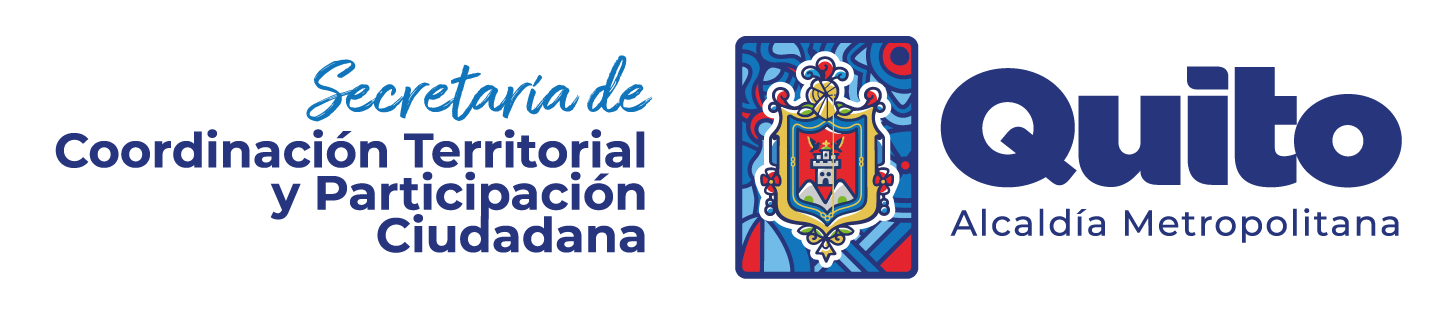 Asignación 2022-2023 de Presupuesto Participativo (Ordenanza Municipal No. 038-2022, sancionada el 30 de agosto de 2022)
60,62%
527
OBRAS PÚBLICAS QUE SE ESTÁN EJECUTANDO EN 2023
40
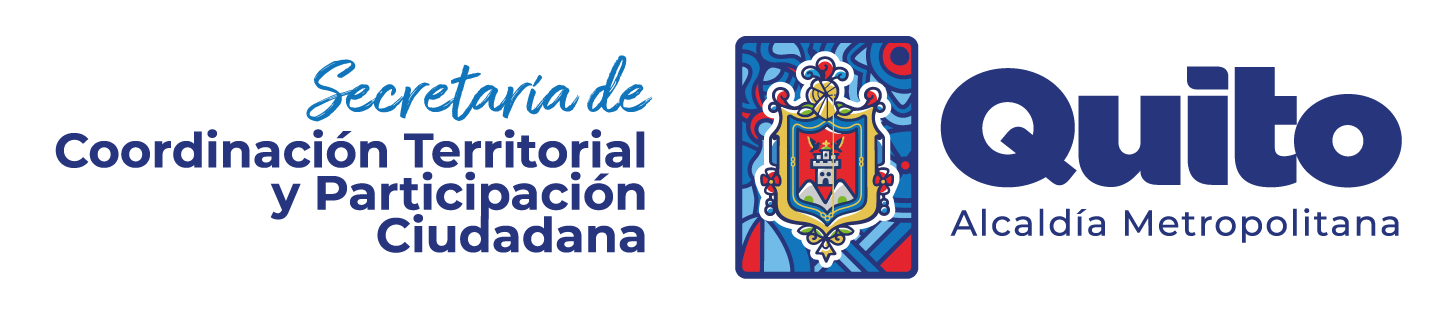 PROYECTOS SOCIALES 
PRIORIZADOS